2020/
2021
Devenez ce que vous recevez
Première communion
Temps d’équipe 1A
Appelé(e) à marcher
avec d’autres à la suite
 de Jésus.
2
Que vois-tu ?
Pourquoi ces personnes sont- elles là ?
Il y a du monde dans l’église, mais seules quelques personnes avec le prêtre participent à la procession d’entrée.
En marchant derrière la croix, ils représentent tous les chrétiens présents, qui ont répondu à l’appel de Jésus.
Chaque Dimanche, c’est Jésus qui nous appelle et nous rassemble pour la messe.
3
Jésus appelle des personnes bien différentes à le suivre
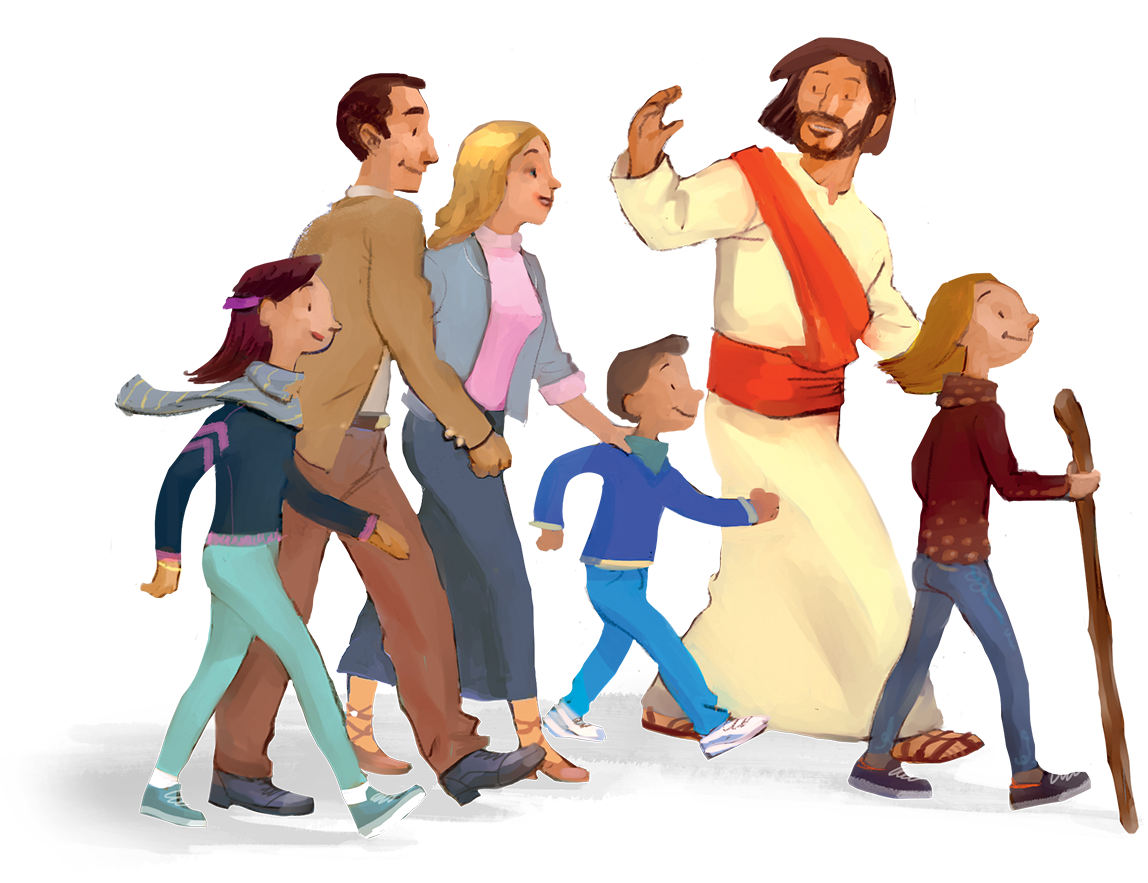 4
Jésus allait et venait
Ils suivirent Jésus
Dans ton livret à la page 6.
Jésus vit qu’ils le suivaient
Regarde comment Jésus a appelé et rassemblé ceux qui allaient le suivre.
Venez
Ils allèrent donc,
Relis le texte et repère les différents personnages et ce qu’ils disent.
Une même couleur est attribuée à un personnage et à ses paroles.
Recherche tous les verbes qui montrent un déplacement.
Qui avait suivi Jésus.
Jésus décida de partir
Suis-moi !
Tous ces déplacements ont permis de rencontrer Jésus
5
Regarde cette vidéo !
https://www.theobule.org/video/venez-et-voyez/132
Clique ici->
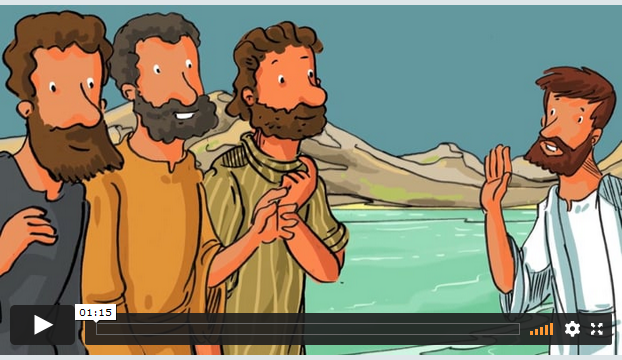 Venez et Voyez - Jn 1, 35-45
6
Jésus nous appelle, aujourd’hui encore , à marcher à sa suite.
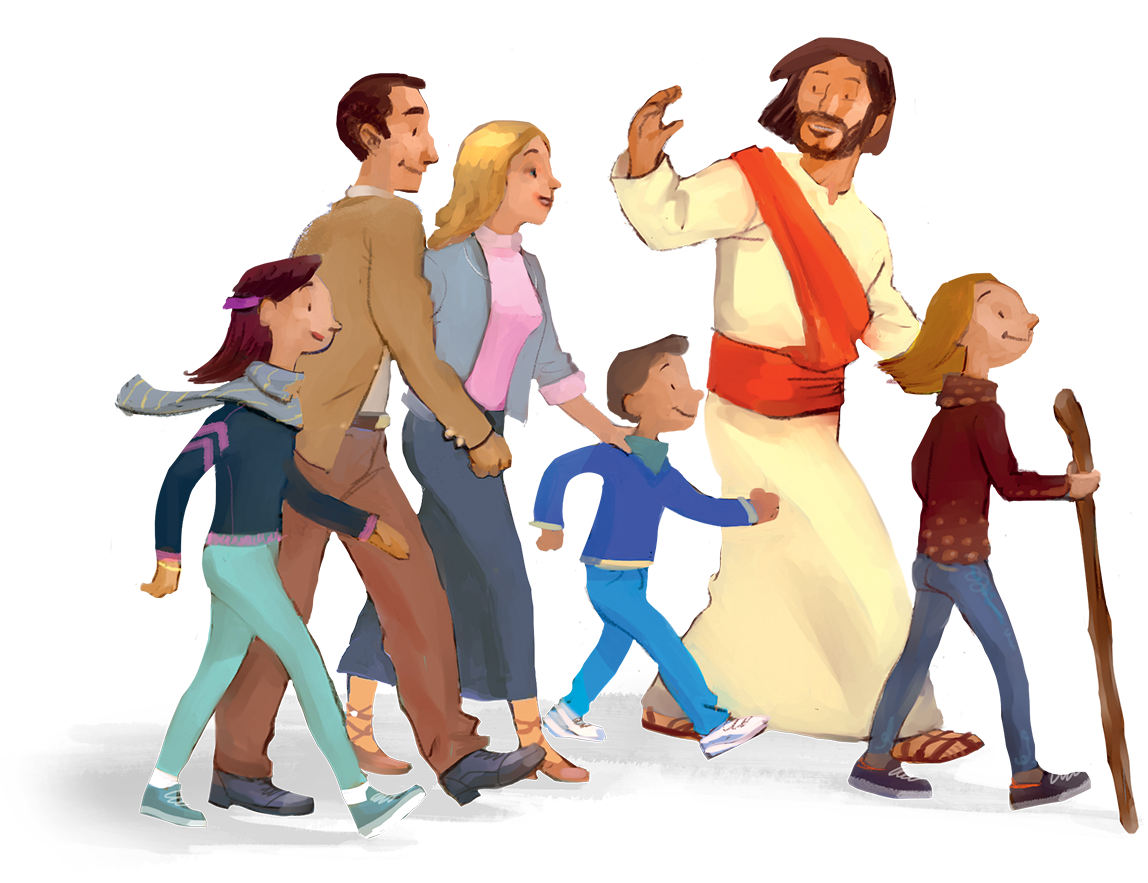 Et toi aussi !
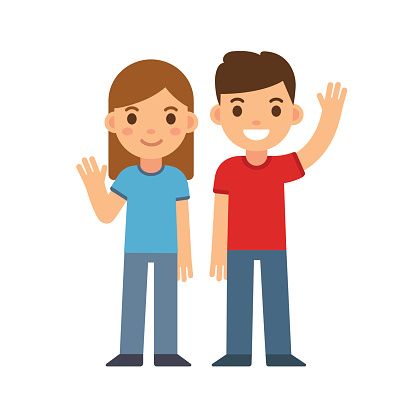 7
Regarde cette vidéo !
https://www.theobule.org/video/comment-suivre-jesus-alors-que-je-ne-le-vois-pas/133
Clique ici->
Comment suivre Jésus alors que je ne le vois pas ?
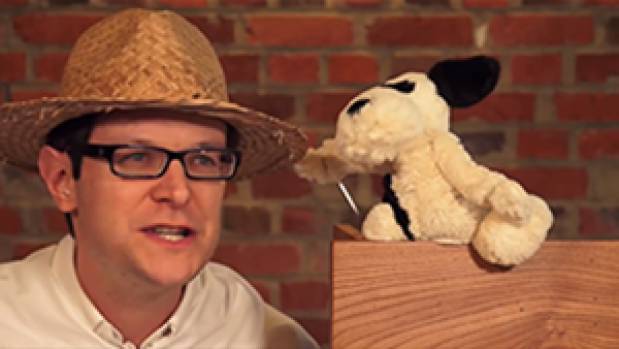 8
Que faut-il faire pour rencontrer Jésus ?
Comme toutes ces personnes qu’on appelle « disciples » aujourd’hui encore, nous aussi, nous pouvons répondre à l’appel de Jésus qui nous dit « Viens ! » et « Suis-moi ! ».
9
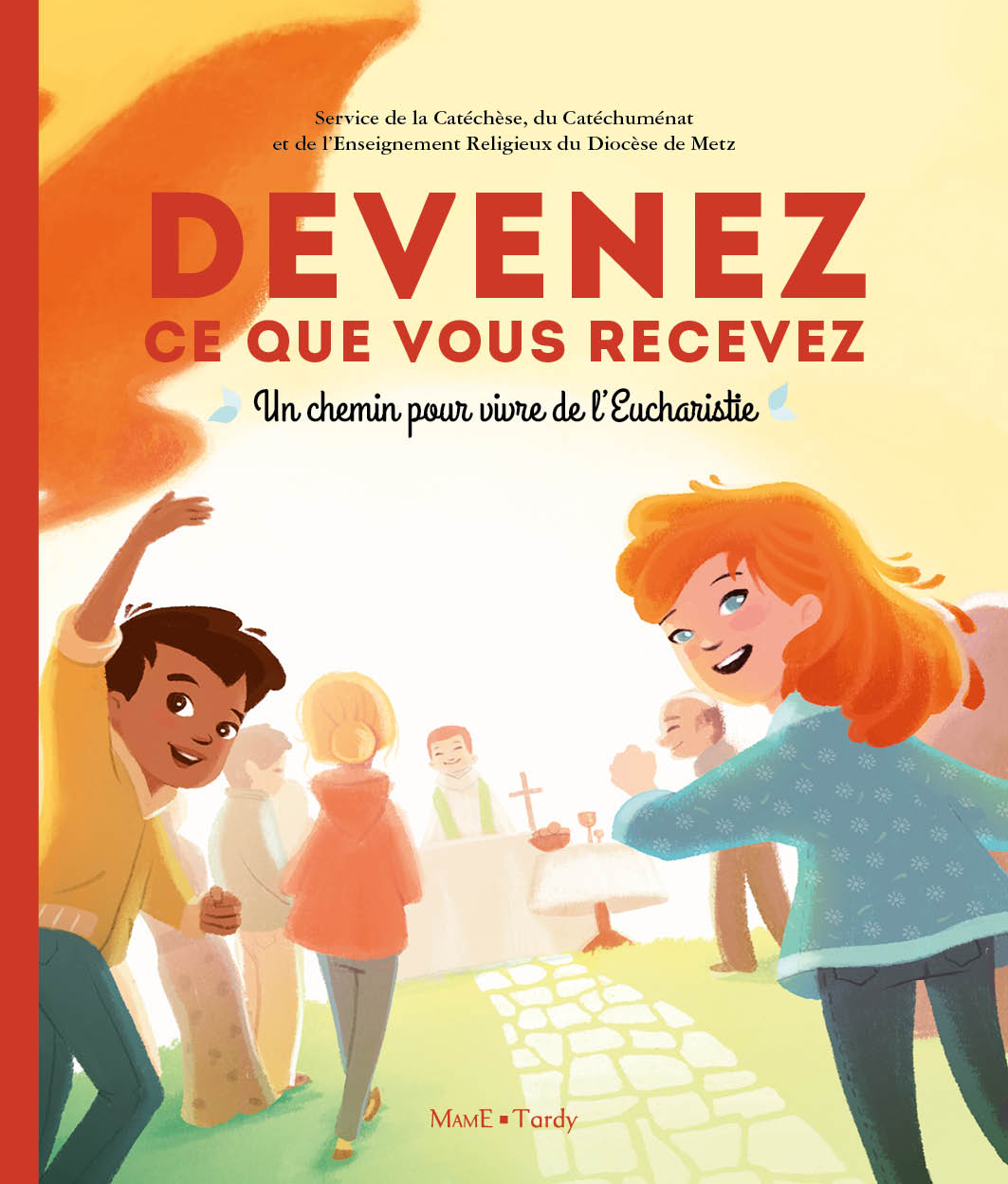 Que réponds-tu a Jésus qui te dit: « Viens et suis-moi » ?
Prends ton livret à la page 7 et réponds à la question.
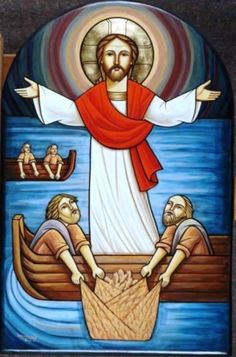 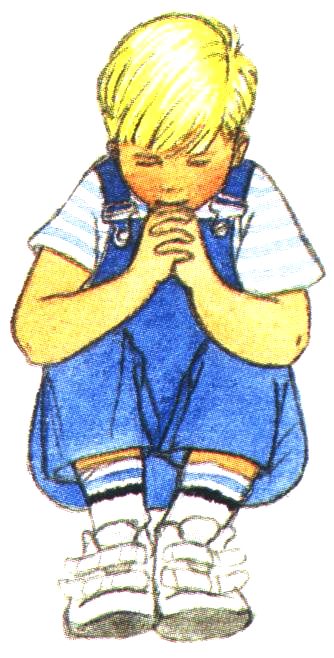 Temps de prière
Aménage-toi un petit endroit où tu pourras prier en famille et avec tes copains
Tu peux utilise une jolie nappe ou un napperon,
Tu peux y mettre une image de Jésus, de Marie…
Tu peux aussi allumer une bougie, si tes parents sont d’accord.
Tu peux y poser une bible, ton Théo Benjamin.
11
Pour ne plus jamais oublier le signe de croix !
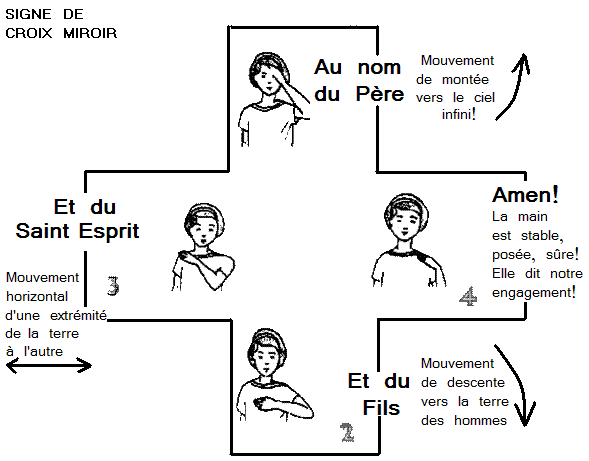 https://www.youtube.com/watch?v=-CNVlT7SSBg
Clique ici->
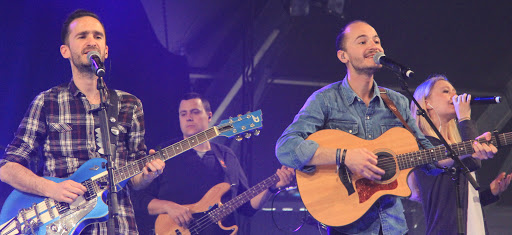 12
Fais un beau signe de croix ! Relis le passage de l’Evangile p.6 de ton livret.
Jésus leur dit : « Que cherchez-vous ? »
Ils lui répondirent : « Rabbi (c’est-à-dire : Maître), où demeures-tu ? »
Il leur dit : « Venez et vous verrez. »
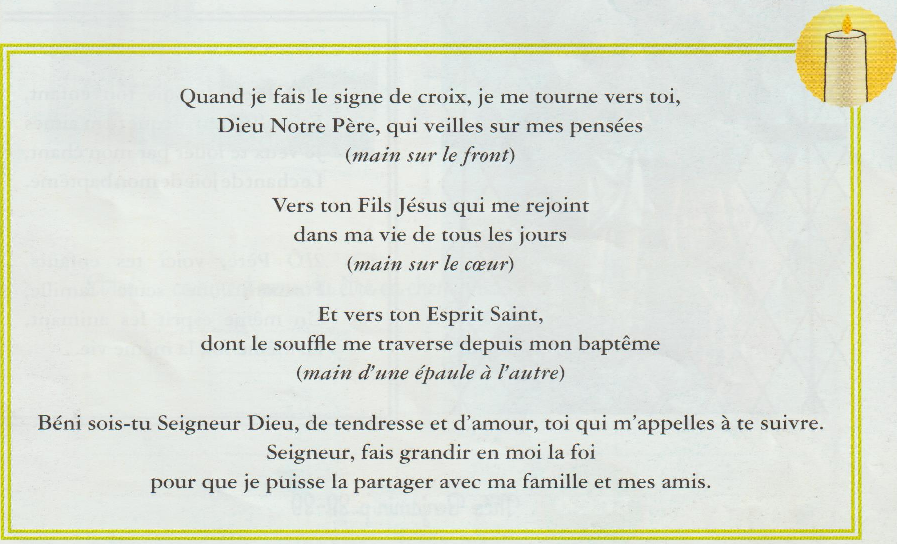 Chant P, 8 
Pour l’apprendre clique sur le lien
https://www.youtube.com/
watch?v=UgpXax5V5PA
13
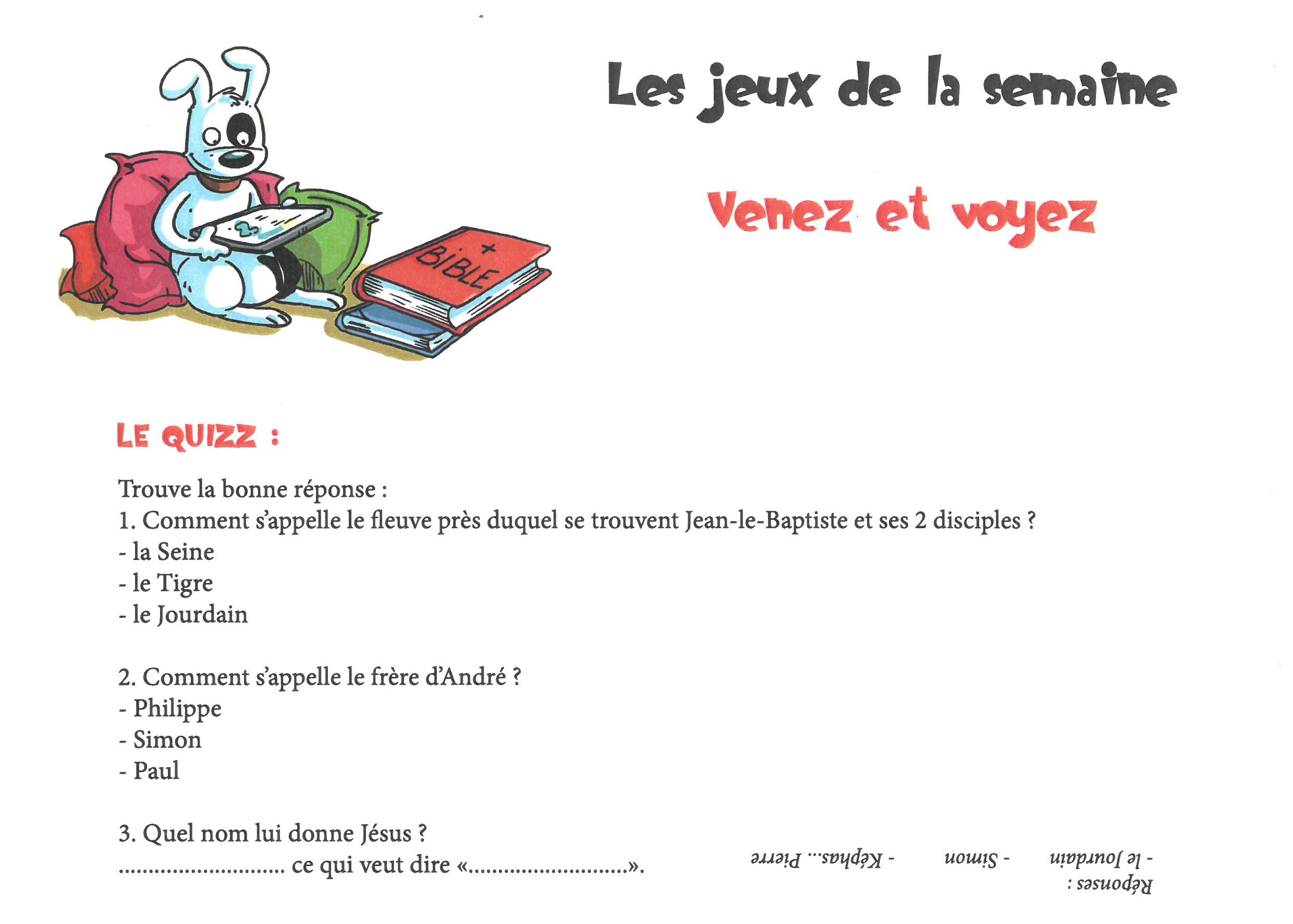 Voici un petit jeu que tu peux faire.Tu en trouveras d’autres sur la page théobule des vidéos que tu as regardé.
14
Au plaisir de te retrouver !
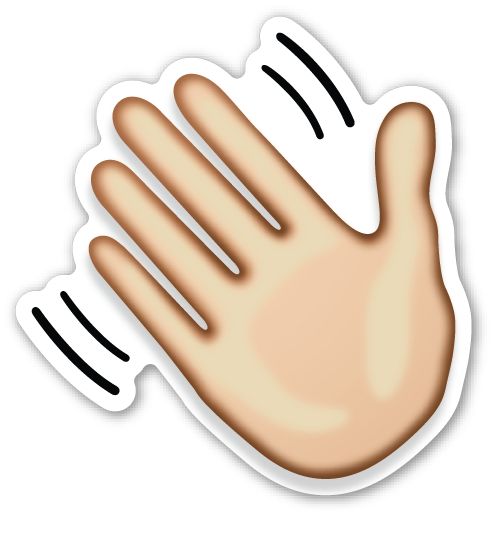 A bientôt